A SZABADSÁG FILOZÓFIÁJA
„Az ember saját akaratát sohasem gondolhatja másnak, mint szabadnak.” 
(I. Kant)


Összeállította: dr. Borsos Szabolcs
Bolyai Farkas Elméleti Líceum – 
borsos12@gmail.com
A szabadság fogalma- kérdések 

                                   cél
Minek tekinthető-
                                   eszköz
KETTŐS MEGKÖZELÍTÉS                 STRUKTURALISTA  ---- EGZISZTENCIALISTA    Ókori görögök, determinizmus        S. A. Kierkegaard
Természetes velejárója az embernek?

Folyamat eredménye?

Társadalom kialakulásától függ?
A szabadság természete
Egyéni szabadság – individualizmus (pozitív-negatív jellege) önmegvalósítási szabadságjogok, önzés – létért való küzdelem

Csoportos vagy szociális – kollektivizmus (pozitív-negatív jellege) – népek szabadságharca, kommunista diktatúra
B. Spinoza – panteizmusa – Deus sive natura – ami azt jelenti, hogy a szabadság pusztán a korlátok belátásáról szól

G. W. Leibniz is hasonló módon gondolkodik, a háttérben matematikai összefüggések belátását feltételezi, ami a szabadság korlátozottságát jelenti.  
                                                            valamitől 
                                                          (menekülés)

    Erich Fromm– Szabadság

                                                            valamire
                                                      (alkotás lehetősége)
A szabadság korlátai
kérdés: – Hol van a jogos határ, amely által korlátozhatjuk az embert, hogy cselekedeteivel kárt  okozzon?
            - nem jogos korlát- alapvető                  emberi jogok megsértése
Pozitív és negatív
szabadság
-Isaiah Berlin-

             
             az állam                                           az állam
       beavatkozik,hogy                              nem avatkozik be,
az egyén személyes életét segítse            csak minimálisan
    fejlődésében (előfeltétel:                          (pl. szabad 
az állam nem akarhat rosszat)             vélemény-nyilvánítás)
Van egy történelmi tapasztalat:
 - vissza lehet élni ezzel a pozitív szabadsággal

Hogyan?
 - sok uralkodó, államfő sanyargatta népét, visszaélt hatalmával.
  (az 1989 előtti Romániában élőknek konkrét tapasztalatuk     van erről)
Szabadság és felelősség

Szabadság                   Determinizmus – 2 fajtája van (természeti ok-okozati és természetfeletti, predesztináció – reformáció.)
Szabad akarat keresztény fogalma – Isten képmása az ember – felelősségvállalást jelent.
Ókori nézőpont: belső reflexió – fontos volt az erkölcsi rend, az emberek közötti morális értékek
Modern korban: külső reflexió – fontosabb szerepet kapott az állam szerepe az értelmezésben.
Szabadság és determináció

- XVII sz.-ban: mechanisztikus-determinisztikus újkori természettudományokban – ókori gyökerekkel - minden visszavezethető természeti okokra – tehát nincs akaratszabadság – tarthatatlan,
- a szabadságból önrendelkezés fakad (összhangot kell teremteni cselekedeteink alapja és az önkényesség avagy a szabadosság között)
- határkérdés: filozófia és fizika között, Werner Heisenberg – határozatlansági reláció (bizonytalansági reláció) – a megfigyelő jelenségben nem tudunk eltekinteni a megfigyelő mozgásától
- alapvetően a szabadságnak semmi köze az indeterminációhoz, inkább az okság különleges fajtájaként fogható fel, nem bizonyítható és nem is cáfolható empirikus eszközökkel – ezért mondjuk róla, hogy transzcendentális valóság
Az állam és a társadalom fogalma

- törvények – szabályozzák az állam-egyén relációt,
- az állam szerepe – megteremteni az emberek jólétének a feltételeit – így az állam a társadalom fogalmának alárendeltje
Fordított esetben, amikor a társadalom válik az állam alárendeltjévé – etatizmus 
Ma is feltehető kérdés: hol húzódik meg az állami beavatkozás határa? 
    Politikai célokra és mindenféle manipulációkra alkalmas az, ha ezt homály    fedi, főleg a napi   publicisztikában!
További feltételezések

- lennie kellett valamiféle természeti állapotnak, ami szabad állapotot jelentett, mindenki egyenlő volt, ugyanakkor a természet törvénye uralkodott a háttérben (John Locke)
- a szabadság korlátozottsága azt jelenti, hogy az ember lemond a természet törvényéről, inkább engedelmeskedik valamiféle intézménynek, amikor saját igazát keresi. (Ennek a gondolatnak is vannak feltételei: önálló jellem, ésszerűség, tolerancia.) Így, a legfőbb állami cél: megvédeni az egyének alapvető jogait! (J. S. Mill)
A szabadság akkor korlátozható, ha súlyosabb szabadságsértéseket akadályozunk meg. 

Aktuális kérdés: A súlyosság mértékét miként határozhatjuk meg? (ki mondja meg, hogy most korlátozni kell?)

További kérdés: kikből áll az állam? Hogyan épül fel ez a rendszer? (jogállamiság van, egyformaság mindenütt a világon)

 Mellékesnek tekintett kérdés, pedig legalább annyira fontos: Kikből áll a társadalom? Milyen szervezetek ezek? Hol van a kompetenciájuknak a határa? Működésükhöz kik járulnak hozzá? Állami pénzből működnek vagy magántőkéből? Van-e itt kielégítő transzparencia?
Karl Jaspers – egzisztencialista filozófus

- abszolút függetlenség nem létezik,
- szerzett tapasztalatainktól függünk,
- kölcsönös segítség értelmében állunk kapcsolatban egymással
- az egyén szabadsága az állam törvényeinek a betartásától függ – külső tényező, ez adja a politikai szabadságot is
Jean-Paul Sartre – egzisztencialista filozófus

Létezik egyfajta belső befolyásolás, mert a szabadság belső döntésből születik,
- a korlátokat mi magunk állítjuk magunknak, 
- az ember szabad és felelősséggel tartozik önmagának és a világnak, 
- létezésünk kulcsa: a döntéshozatal – ebben szabad az ember és ez egy belső választás és ezzel jár együtt a felelősség.
Ellentétes gondolata van Fr. Nietzschének, aki arról beszél, hogy: „Az embereket „szabadnak” nyilvánították, mert csak így válhattak elítélhetőkké és megbüntethetőkké – vagyis igazi bűnösökké.” (Fr. Nietzsche: A bálványok alkonya)
Egyenlőség és igazságosság 

- különféle társadalmi szerepek mellett, mégis: egyenlőnek kell tekinteni az emberre. Hogyan? 
- az államnak biztosítani kell bizonyos jogokat: 1. törvény előtti egyenlőséget
                                                                        2. esélyegyenlőséget a politikában
                                                                        3. esélyegyenlőséget a gazdasági életben 
                                                                        4. esélyegyenlőséget a szociális szférában
Egalitárius szemlélet : az erőforrásokhoz való hozzájutást mindenki számára biztosítani kell, 
Ennek ellenzői: NINCS annyi erőforrás, hogy mindenki számára jusson. 
Hayek szerint – az az állam, amelyik egyenlőségre törekszik, gazdasági egyenlőtlenséget okoz. Minden gazdasági visszaesés alapja az állami beavatkozás. („Bürokraták mások pénzét költik másokra.”)
Az akarat szabadsága 

- a megismerés fontosságából indulunk ki és abból, hogy az alapvetően Jó-ra (Platón) irányul a racionalitásunk illetve a boldogságunk a fő cél (Arisztotelész) – önmegvalósítás fejeződik ki

- az akarásban mint törekvésben az ember célokat megfogalmazva, saját szabadságát a szubjektum-objektum egységében élheti meg. (pl. orvos akarok lenni – elgondolás után a megvalósulás jelzi ezt az egységet.)
A belső szabadság útján

- E. Fromm – szabadság valamire – alkotás lehetősége
- kudarc tudatosítása, feldolgozása, majd olyan cselekedet kialakítása, ami elsősorban PROBLÉMAMEGOLDÓ 
- ez lehet a kreativitás útja, olyan gondolkodás ez, ami alapján felkutatjuk belső erőforrásainkat,
- ez nem magányos műfaj, mert csapatra van szükségünk, olyan hasonló gondolkodású emberekre, akik szintén érzékelik a közösségi lét szükségességét, 
- ez tanulási folyamat, ami alapján közösségi kreativitásról beszélhetünk
(Spontán létrejötte ennek az, amikor önkéntes fiatalok szervezett módon segítik az időseket vagy amikor gyűjtést szerveznek valamilyen gyors humanitárius cél érdekében.)    -Akiket érdekelnek hasonló tárgyú írások, gondolatok: 
 www.sicordia.com honlap
Alkalmazott filozófia: a szabadság és a méltóság vizsgálata - 2 játékfilm alapján
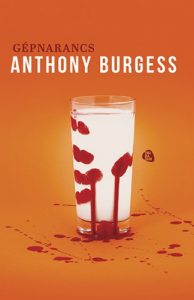 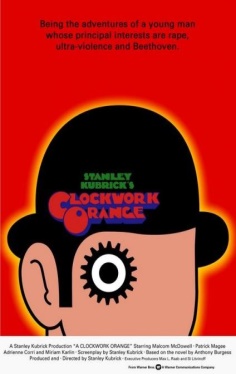 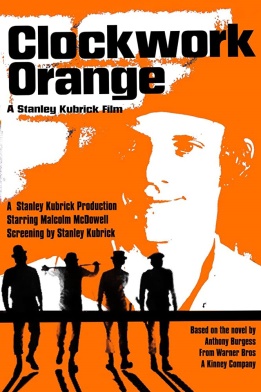 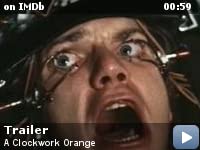 1.





A. Burgess:Gépnarancs –
az emberi szabadság és méltóság                      Stanley Kubrick filmadaptációja: Mechanikus                            kérdéskörei                                                                                                         narancs
                                                                                                               (Clockwork Orange)
                                                            „feledhetetlen képek, megdöbbentő zenei ellenpontok”
                         (https://videa.hu/videok/film-animacio/mechanikus-narancs-magyar-felirat-1971-a-clockwork-orange-gkMiItXeRmOVIAyA)
A könyv és a film is sokkolóan eredeti, nagy vitákat kavaró, zseniális alkotás
2.   Száll a kakukk fészkére(One Flew over the Cuckoo’s Nest)
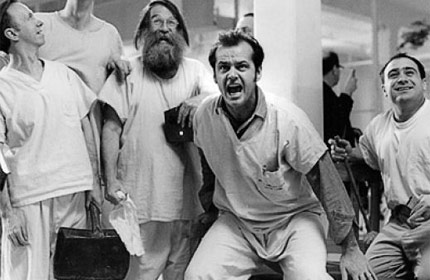 Ken Kesey kultikus regénye (1962):                          Milos Forman Oscar-díjas filmje (1975)
„létezésünk skizofréniájáról beszél                                   Jack Nicholson zseniális alakításával
a mű, nem a skizofrénia betegségről […]                           -belülről bomlasztó hős /antihős - 
Manipuláltságunkról van szó,                                              -lázadás – változás – katarzis-     
társadalmiasult egyéniségünkről.”                                  egyénről és egyént megszabó hatalmi      (Gyurkovics Tibor)                                                                viszonyokról készült portrék
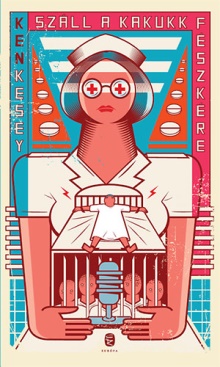 1. Az emberi létezés célja vonatkozik:
         a. az emberi természet korlátaira
         b. a megismerő folyamat értelmére
         c. az emberi létezés értelmére - x
         d. az emberi megismerés korlátaira
2. A jó-rossz elkülönítése sajátosan megjelenik:
         a. az igazságelméletekben
         b. az etikában - x
         c. a hermeneutikában
         d. a fenomenológiában
3. Nem alkalmazott etikai probléma:
         a. az eutanázia
         b. az abortusz
         c. a klonózás
         d. az idő - x
FILOZÓFIA  ÍRÁSBELI  ÉRETTSÉGI  Probă scrisă la filosofie Varianta 4
Írják a vizsgalapra a helyes válasz betűjét az alábbi esetekre vonatkozóan. Egyetlen válasz lehet
helyes.
4. A társadalmi-politikai szabadság túlzott korlátozása, az alábbi politikai rendszer sajátossága:    a. demokratikus    b. totalitarista -x    c. pluralista    d. liberalista
5. Az abszolút szabadság, ami a szabadság problematikájához kapcsolódik, explicit módonmegjelenik:    a. J. P. Sartre - x    b. Imm. Kant    c. L. Blaga    d. B. Pascal
6. A pozitív jogok között megtaláljuk:    a. az oktatáshoz való jogot -x    b. az élethez való jogot    c. a tulajdonhoz való jogot    d. a szabadsághoz való jogot
7. Az a filozófia irányzat, amelyik úgy tekinti, hogy minden megismerésnek a forrása atapasztalat, az a:    a. racionalizmus    b. empirizmus -x    c. kontraktualizmus    d. etatizmus
8. Az igazságtípus, ami a megfelelés alapján állapítódik meg, hogy az amit állítunk megfeleljen a valóságnak, az a:
       a. koerencia
       b. hasznosság
       c. megfelelés -x
       d. egyetemes
9. Az etikai elméletek között megtaláljuk:
       a. a hedonizmust -x
       b. az etatizmust
       c. az abszolútizmust
       d. az individualizmust
10. Az állam beavatkozása akkor szükséges, hogyha az alábbi jogot akarjuk fenntartani:
       a. negatív
       b. pozitív -x
       c. semleges
       d. természeti
1. Egy kijelentést akkor tekint igaznak, ha a valós dolgok állapotát úgy írja le ahogy van, másként mondva ha megfelel ezeknek.
2. Egy vélemény önmagában nem igaz, csak akkor, ha a gyakorlatban eredményesnek bizonyul, alkalmazható, hasznos.
3. Az az elmélet, amely Isten igazmondására hivatkozva azt állítja, hogy ami világosan és pontosan megjelenik számunkra mint igazság, az nem lehet, hogy ne legyen igaz, másképpen ez azt jelentené, hogy Isten becsap minket.
4. Egy véleményt akkor tekint igaznak, ha az megegyezik, koherens, ellentmondásmentes az igaznak tartott ismeretrendszerrel, amelynek része.
5. Elmélet, amely úgy tekinti, hogy az igazság relatív, és egy nézőponttól függ, ami az egyén sajátossága.
A baloldali oszlopban az igazságelméletekre vonatkozó elméletek vannak felsorolva, a
jobboldali oszlopban pedig megszámozott, ezekre vonatkozó igaz állítások. Írják a vizsgalapra a
baloldali oszlop betűinek és a jobboldali oszlop számainak helyes párosítását.
a. A kinyilatkoztatott igazságelmélet
b. A korrespondencia igazságelmélete
c. A koherencia igazságelmélete
d. A pragmatista igazságelmélet
a - 3, b – 1, c – 4, d – 2
B. Érveljenek, körülbelül tíz sorban, az etatista elmélet jelenkori társadalomban való
     fenntarthatósága mellett vagy ellen! (8 pont)
C. Szerkesszenek egy példát, amellyel rávilágítanak a kritikai viszonyulásra a megismerésben, az igazsághoz való közeledésben és a tévedések kizárásában játszott szerepét/jelentőségét!   (6 pont)

B. Argumentarea în favoarea sau împotriva promovării teoriei etatiste, în societatea
     contemporană (6 puncte)                                                                                                               (Miért is lenne szükség arra, hogy az állam túlzó szerepe érvényesüljön? Mikor? Milyen helyzetekben? Hát éppen a mostani helyzetben! Egyébként nincs rá szükség! Az emberi racionalitás elégséges alapja a rendszerszerű működésnek.)
- încadrarea în limita de spaţiu precizată (2 puncte) (Ha betartjuk a tíz sort, akkor jár a 2 pont.)
C. Construirea unui exemplu care evidențiază rolul/importanţa atitudinii critice în procesul de
     cunoaștere, de apropiere de adevăr și de eliminare a erorii (6 puncte) 
(Itt a legfontosabb a tanulói magatartás jellemzőinek leírása! Mi jellemzi a jó tanulót? Az, hogy kritikusan viszonyul minden információhoz, mindig összeveti a különféle adatokat, igyekszik kizárni a tévedéseket. Mindig ellenőrzi megszerzett információit.)
III. TÉTEL (30 pont)

A. Olvassák el figyelmesen az alábbi szöveget:
        Az embert bizonyos értelemben a valóban csodálatos alkotói sors ejti foglyul; ezért a sorsért az
        ember arra is képes, hogy olykor egészen az önmegsemmisülésig lemondjon az egyensúly
        előnyeiről és a biztonság öröméről.
             (L. Blaga, Geneza metaforei şi sensul culturii)
Válaszoljanak az alábbi követelményekre:
      1. Az adott szöveg alapján nevezzék meg az emberi természet két jellemzőjét! (4 pont)
      2. Tegyék nyilvánvalóvá, körülbelül féloldalas terjedelemben, a teremtő lény és az létezés értelme
         fogalmai közötti összefüggést! (10 pont)
      3. Fogalmazzák meg személyes véleményüket a szövegben szereplő filozófiai felfogás
         időszerűségére vonatkozóan! (4 pont)
B. Tudván, hogy a disztributív igazságosság egyik formájának kritériuma az érdem:
      1. Érveljenek hozzávetőleg öt sorban a fent megfogalmazott filozófiai tézis mellett! (6 pont)
      2. Szemléltessék egy konkrét példa segítségével ahogyan az érdemet alkalmazzák, egy
         állásinterjú során hogy kiválasszák a jelöltek közül, hogy kit alkalmazzanak! (6 pont)
A.
1. câte 2 puncte pentru menţionarea, pe baza textului dat, a oricăror două caracteristici ale
      naturii umane (2x2p= 4 puncte) (Az emberi természetnek méltósága van és szabad akarata, és   ennek lényege a kérdezés.)
2. - câte 1 punct pentru utilizarea fiecăruia dintre cei doi termeni daţi în sens filosofic
      (2x1p= 2 puncte )(Az alkotásban eljut az ember az abszurd lét belátásáig, ami alapvetően  összefügg a vallásos látásmóddal.)
- evidenţierea unei corelaţii existente între termenii daţi (4 puncte) (Összefüggésnek kell lenni a fogalmak között.)
     - coerenţa textului redactat (2 puncte) (A szöveg önmagában is összefüggő kell legyen.)
     - încadrarea în limita de spaţiu precizată (2 puncte) (A meghatározott keret betartása.)
3. formularea unui punct de vedere personal referitor la actualitatea perspectivei filosofice
       prezentată în textul dat (4 puncte) (Személyes vélemény megfogalmazása az adott filozófiai  gondolattal kapcsolatban. Mit gondol erről?)
B.
1. - argumentarea în favoarea ideii/tezei filosofice prezentată în enunţ (4 puncte) (Arisztotelész szerint a szétosztó igazság csak a polisz keretein belül lehetséges, mert csak itt tudjuk megadni mindenkinek azt, amit megérdemel.)
        - încadrarea în limita de spaţiu precizată (2 puncte) (Keret betartása 2 pont.)
2. ilustrarea, printr-un exemplu concret, a modului în care meritul este aplicat în selectarea
      candidaţilor la un interviu de angajare pentru un loc de muncă (6 puncte) (Beszélni lehet arról, hogy az  önéletrajzban olyan adatok szerepelnek, ami alapján kiderülhet, hogy az illető önkéntes munkát végzett már az adott területen és ezért megérdemli, hogy őt válasszák.)